Monotheistic Religions
Warm - Up
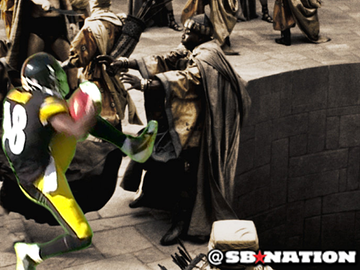 How’d the test go on Friday?
Are there things that you could/should have studied more ahead of time?
What would help you prepare for tests better in the future?
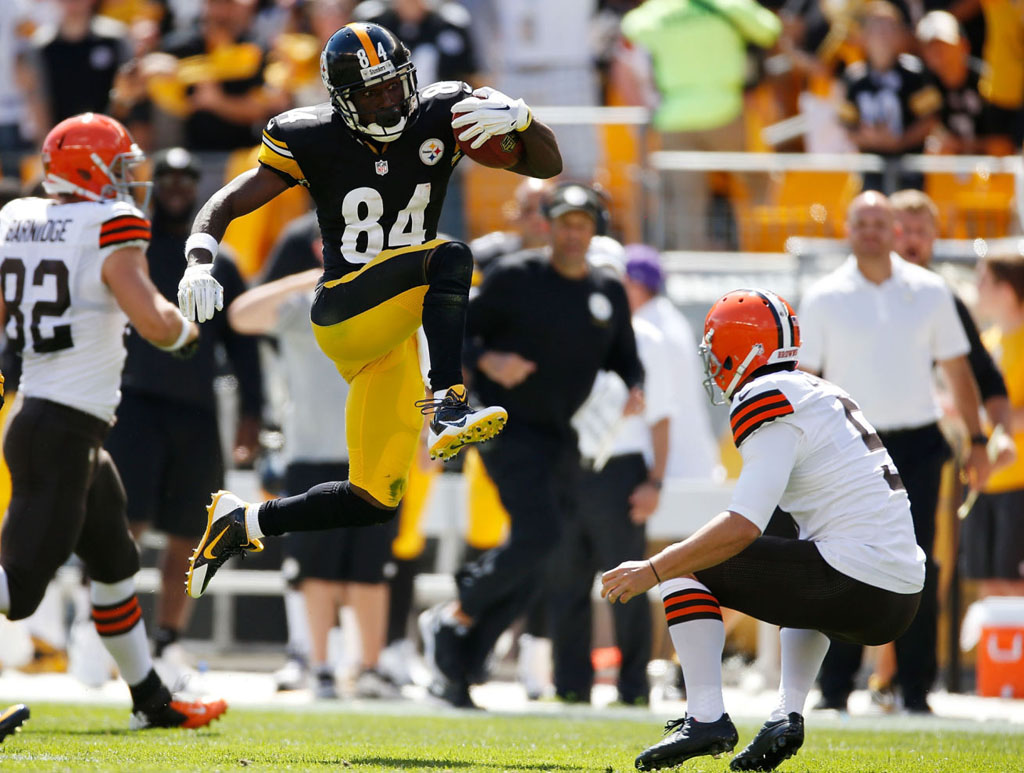 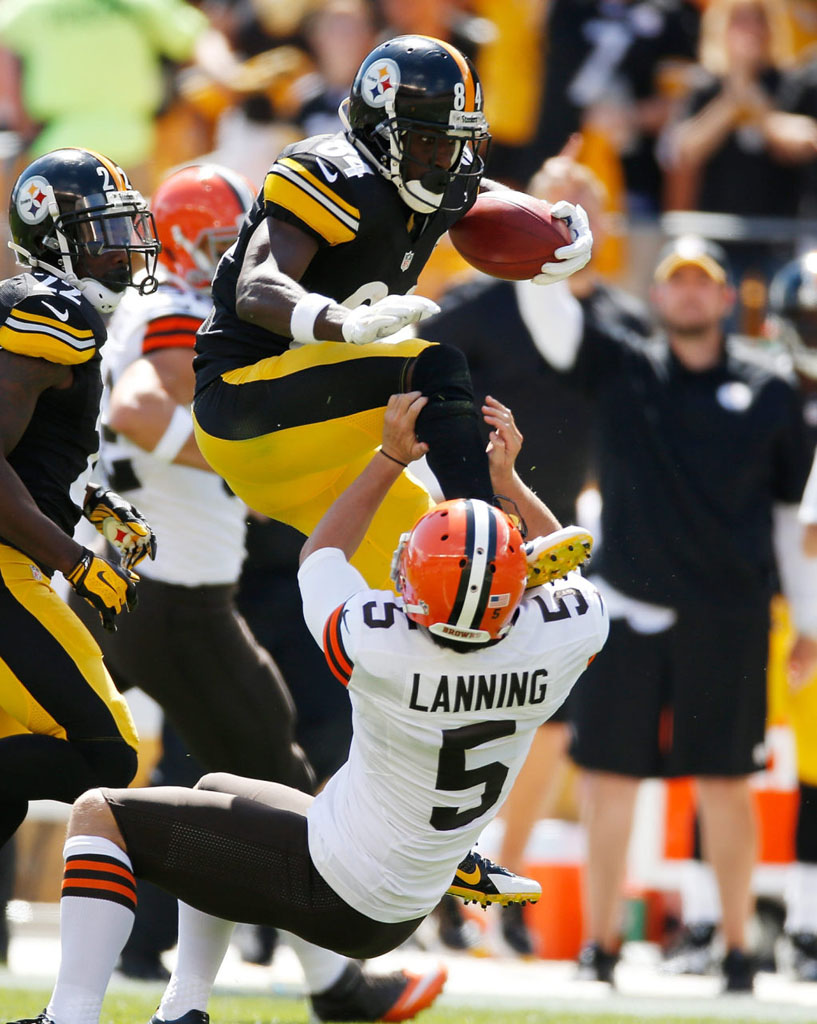 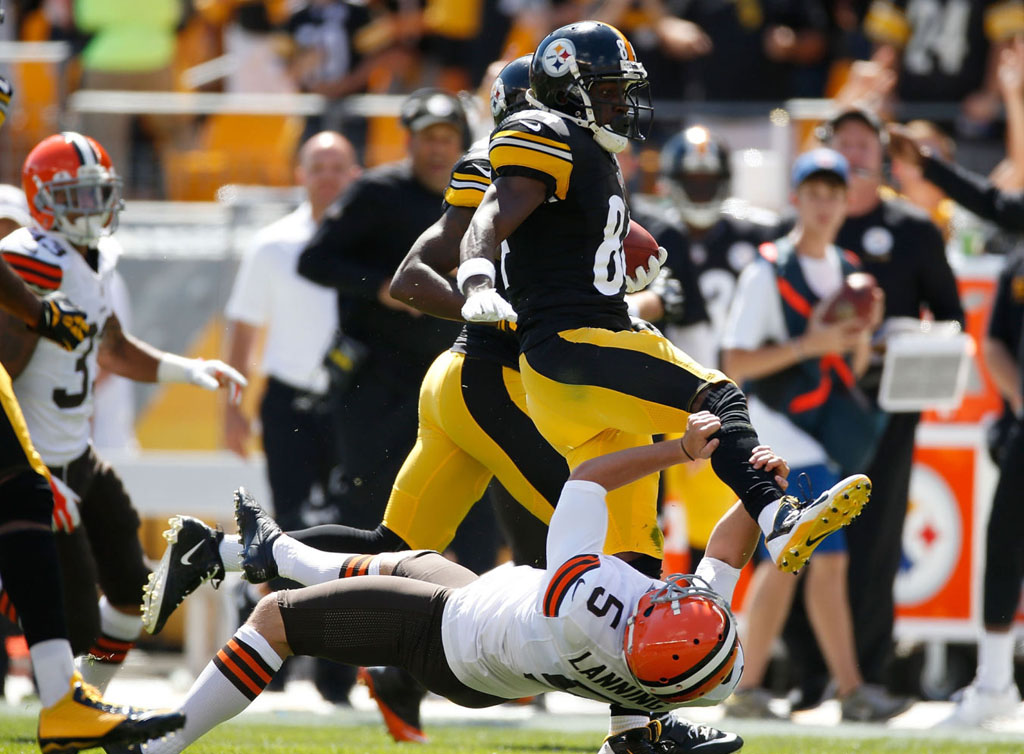 I. Judaism
Monotheistic (one God) that began in Mesopotamia

B.    Holy book is the Torah which includes the 10 Commandments
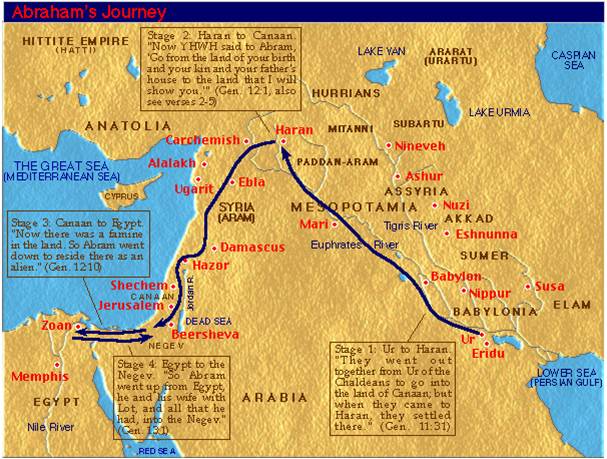 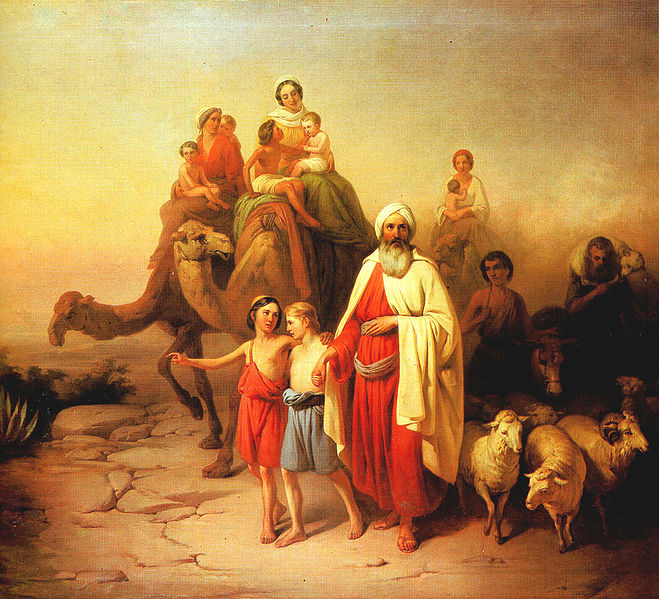 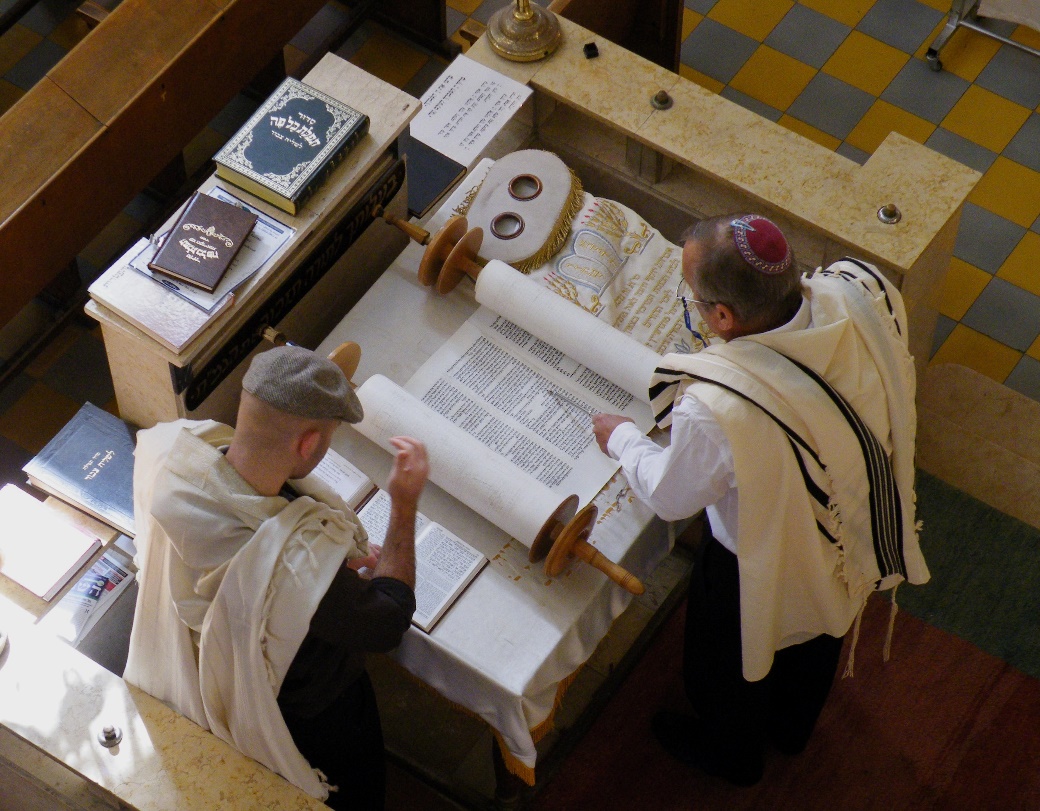 C. Jewish Diaspora- spread of Jewish people through the world
	I. Divisions – Orthodox, Conservative, and Reform
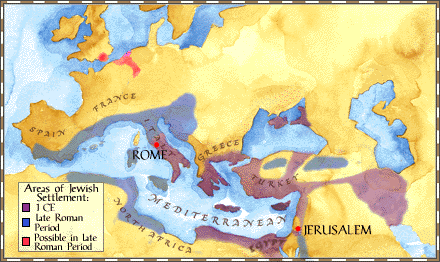 II. Christianity
A. Began in Palestine under Roman rule (1st Century AD) by Jesus 
B. After Jesus’ death, religion spread in Roman Empire
C. Text: Bible, Old (from Judaism) and New Testaments- Gospels (stories of Jesus) and letters
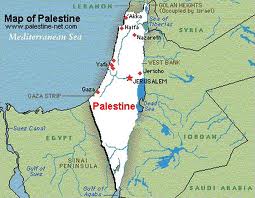 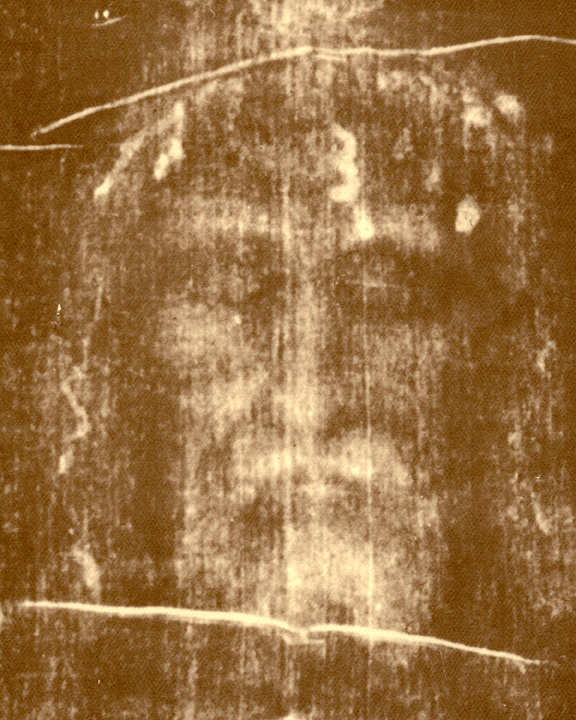 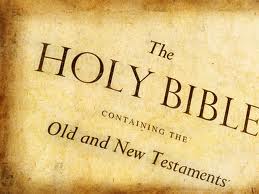 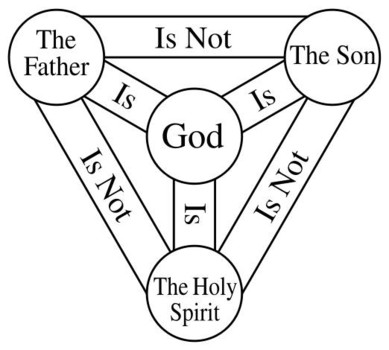 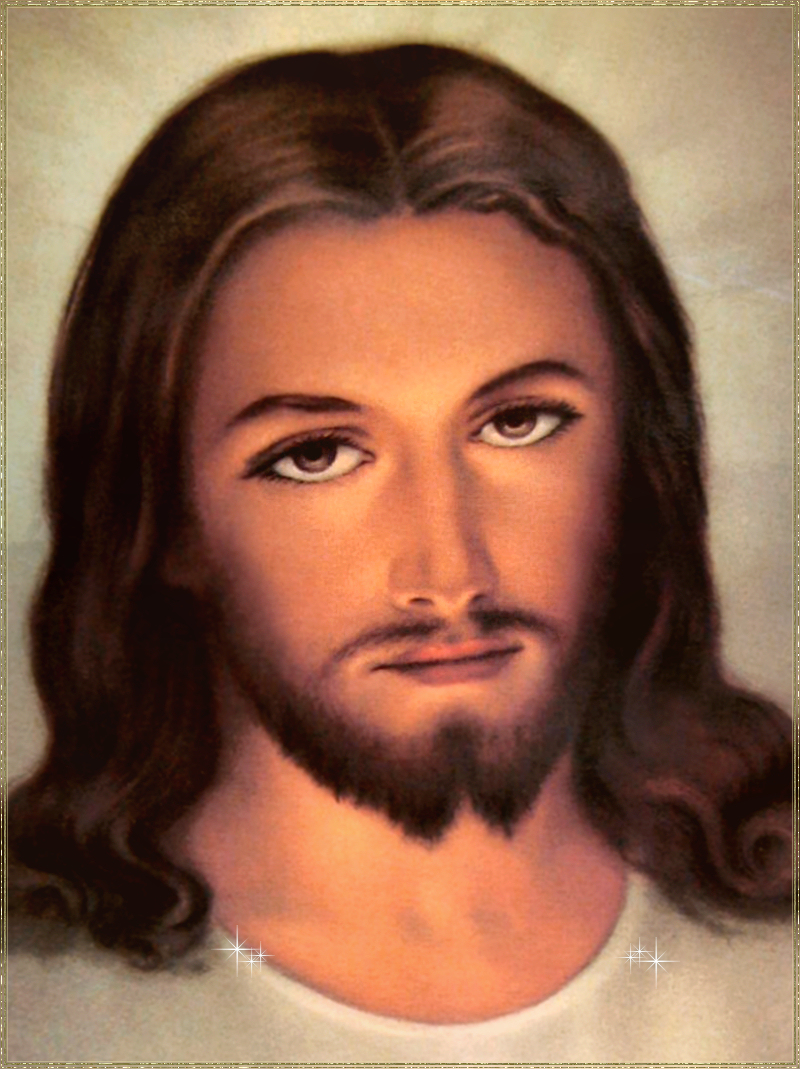 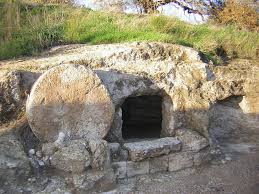 D. Beliefs: 
1. Jesus is the Messiah (prophesied spiritual leader) and the son of God
2. Jesus died and was resurrected, has the power to forgive sins
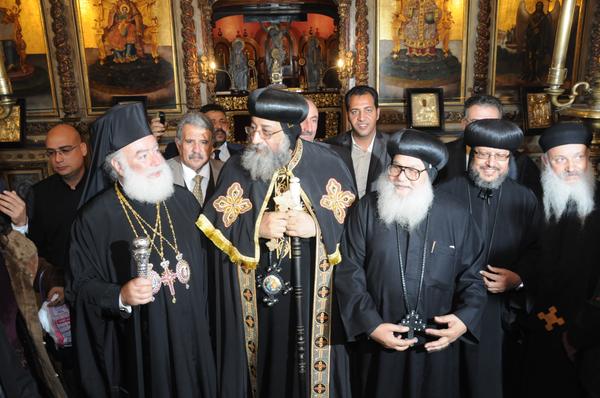 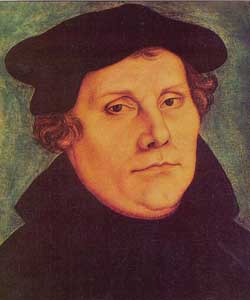 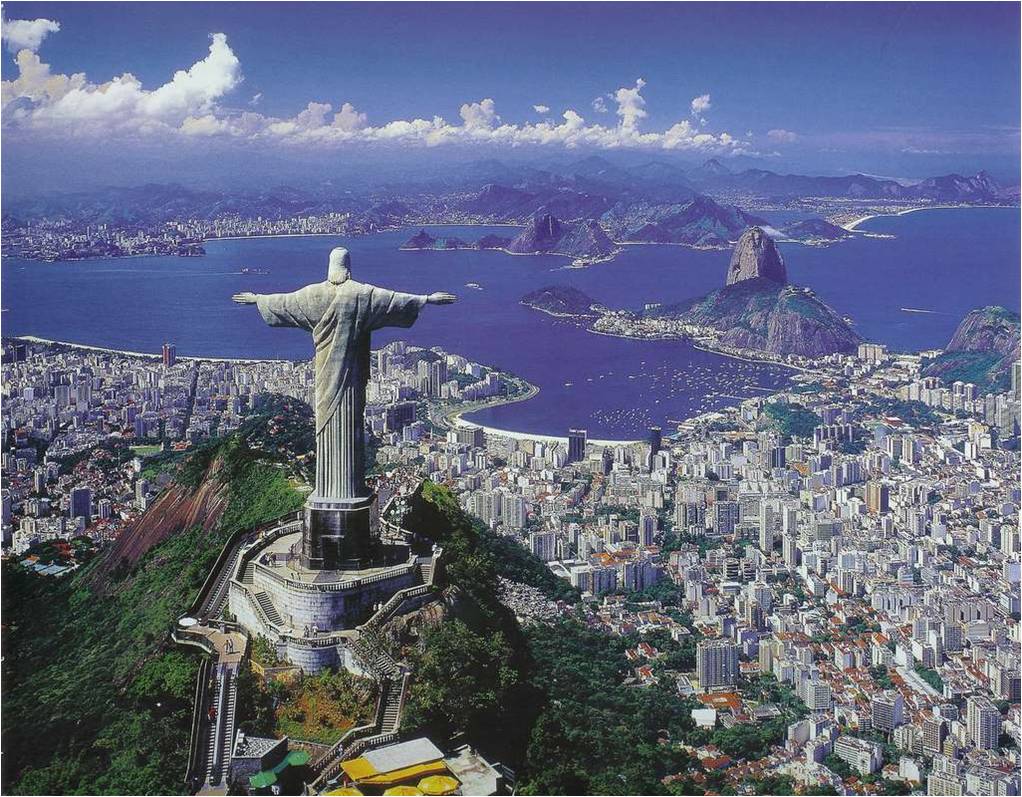 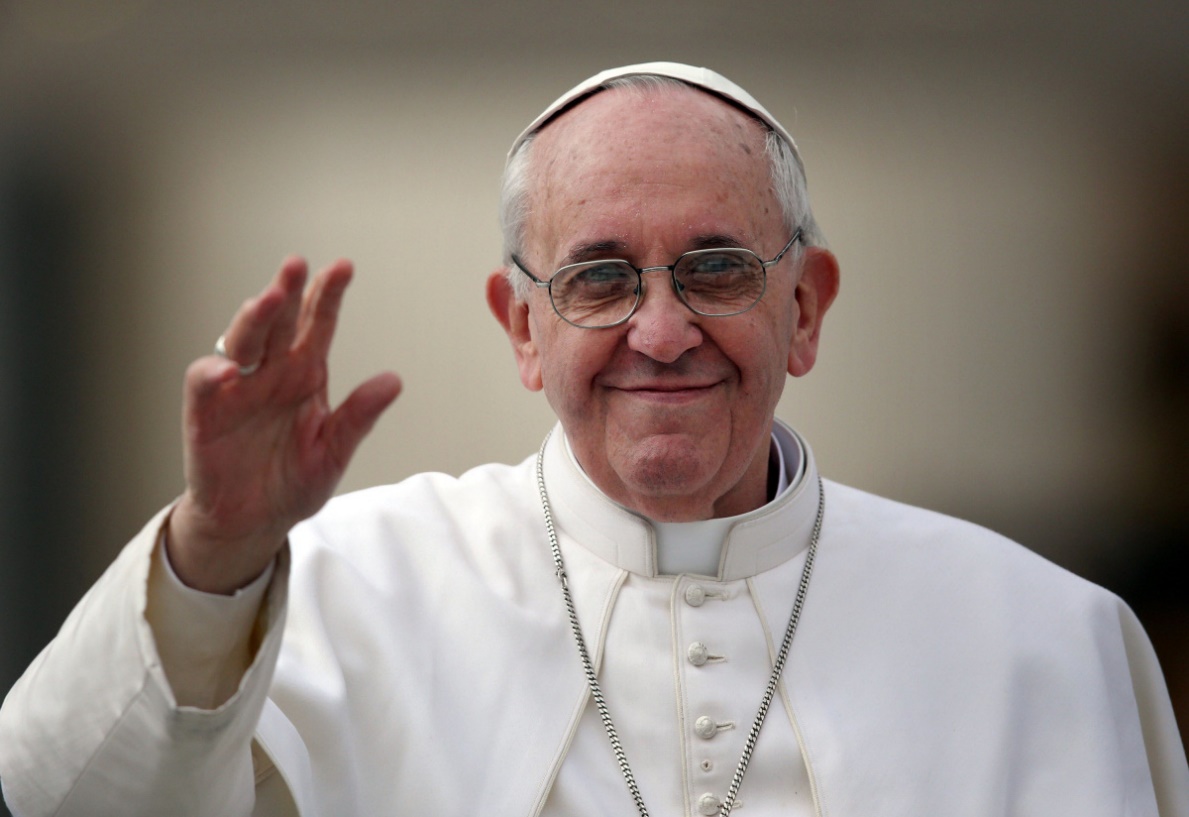 E.  3 major branches of Christianity: Catholic, Orthodox (split in the Great Schism), and Protestant (split in the reformation)
Religion Chart
Continue filling out your Religion Chart, this time focusing on Christianity and Judaism.

If you need information that is not in your notes, use your textbook on pages…
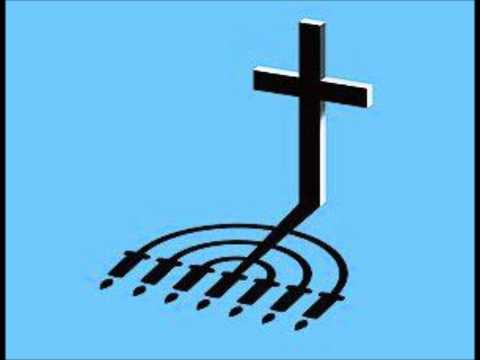 https://www.youtube.com/watch?v=TG55ErfdaeY
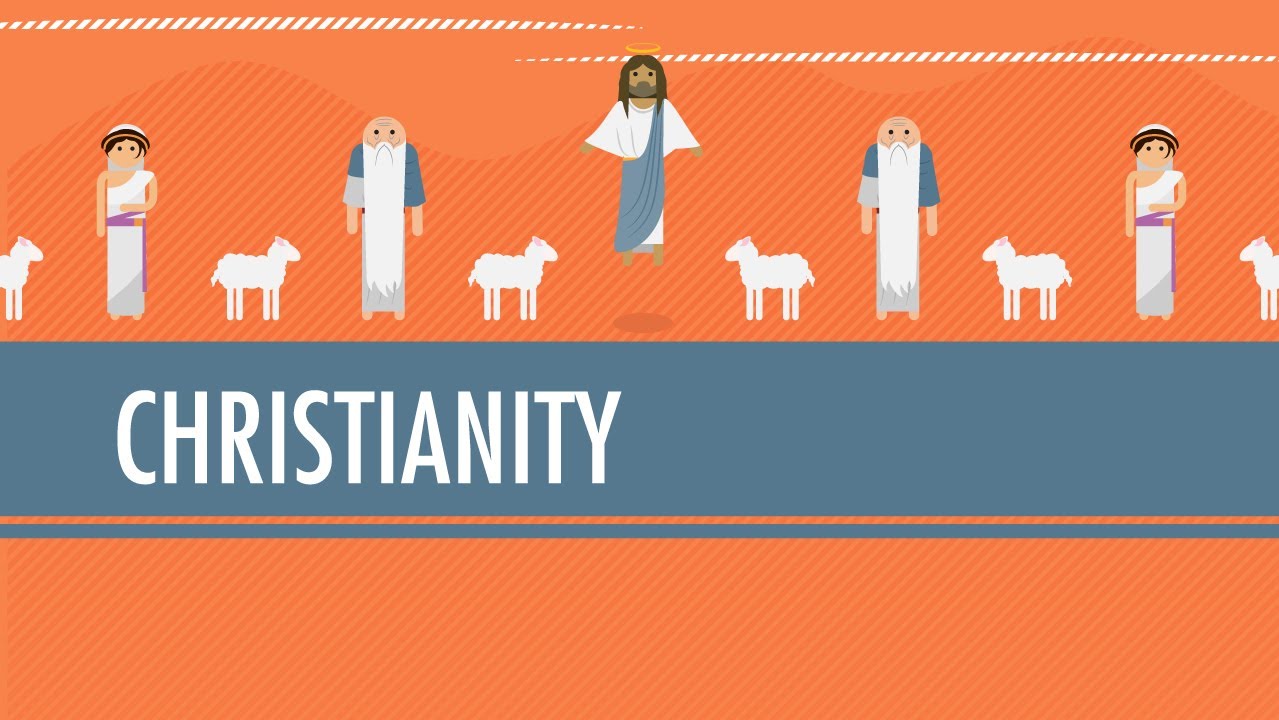 Primary Source Reading
In groups of 3, similar to what we did last week, we will be reading primary documents from early religions.
Each person in your group will be responsible for reading a document, summarizing it, and explaining it to the group.  
Your individual summary should be written on a separate piece of notebook paper and then stapled together with the other summaries in your group.
Warm-Up
https://www.youtube.com/watch?v=G-ZzQ7uwy34
As you come into class, pick up an article from the front of the room.


2. Read it over, answer the questions, and be prepared to discuss when you are finished!
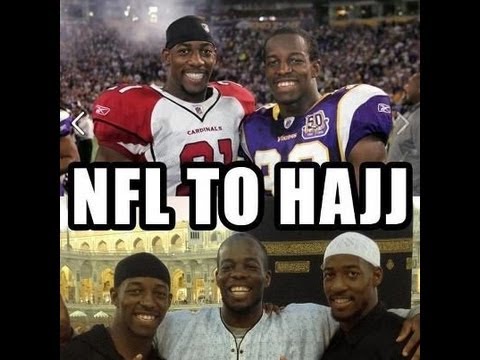 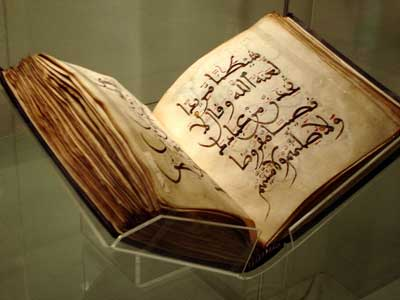 III. Islam
A. Began in the Arabian peninsula by Muhammad who had revelation

B. Holy book- Qur’an 
C. Holy cities- Mecca, Medina, Jerusalem
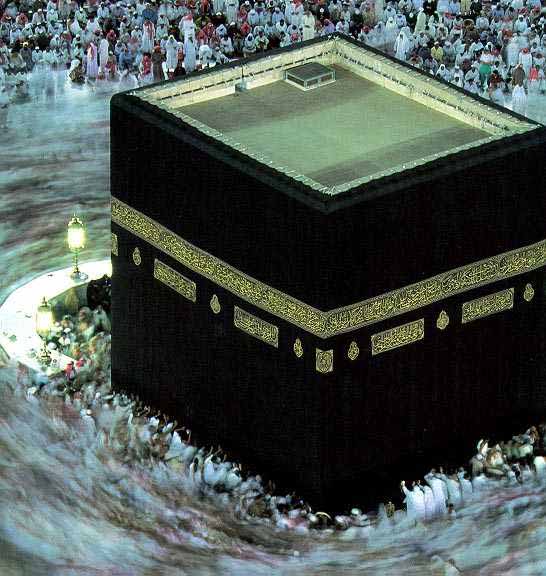 D. Split over who would be the caliph (leader) of Islam
Sunnis- wanted Caliph to be a political leader who was chosen by his ability (majority of Muslims)

2.     Shi’as- wanted Caliph to be 	     a political and religious        	     leader and be descended  		     from Muhammad
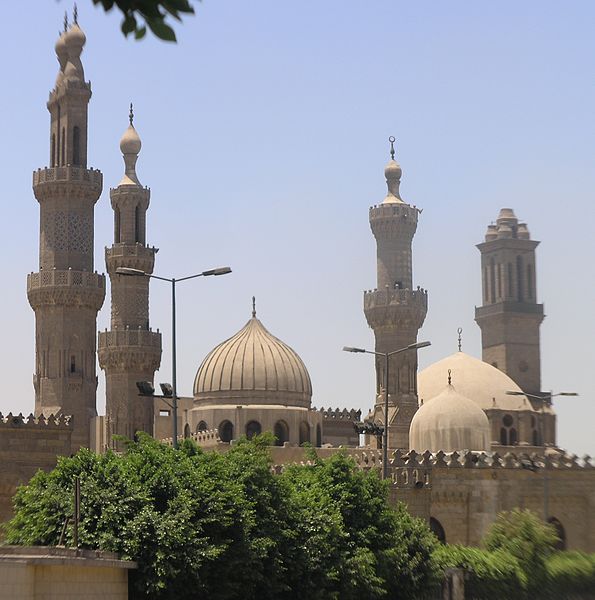 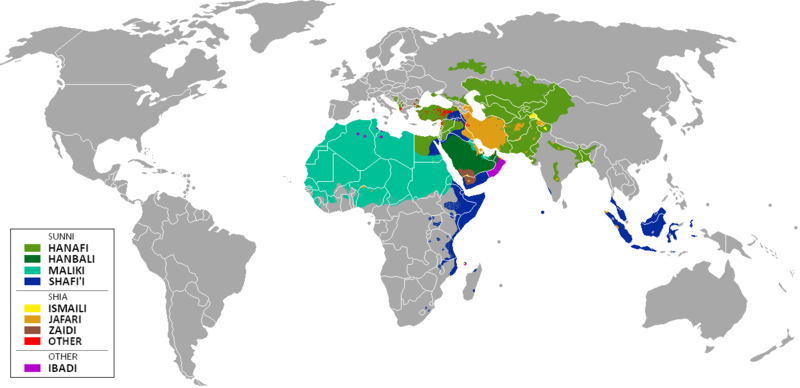 E. Five Pillars (Core beliefs) of Islam
Declaration of Faith (One God, Muhammad is prophet)
Prayer five times a day (facing Mecca)
Give alms to the poor (charity)
Fasting during the month of Ramadan
Make the pilgrimage to Mecca (hajj)
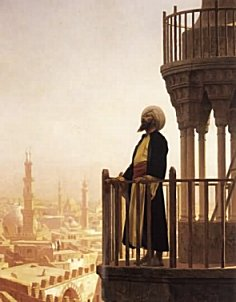 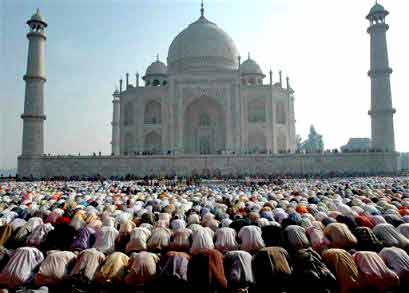 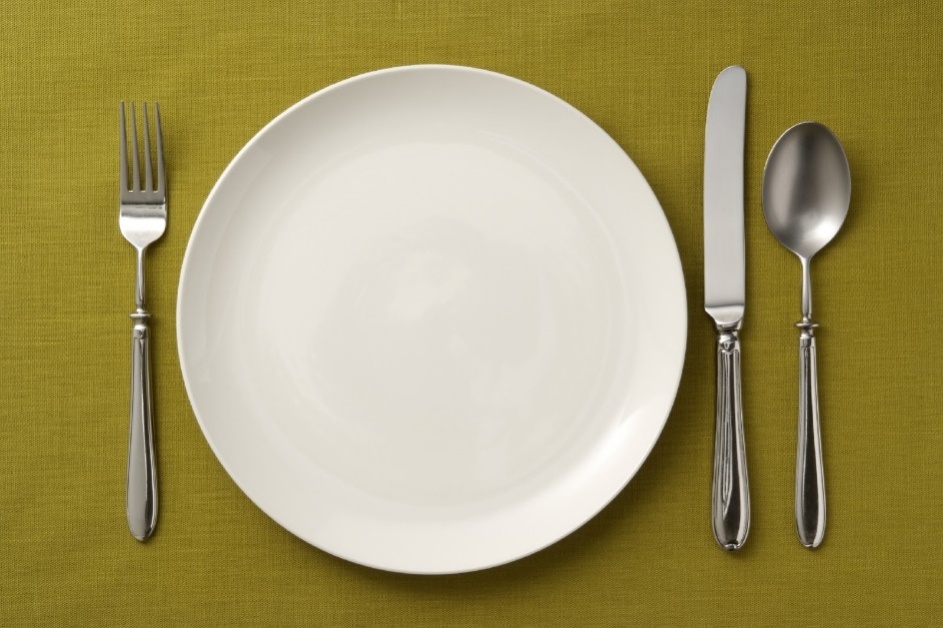 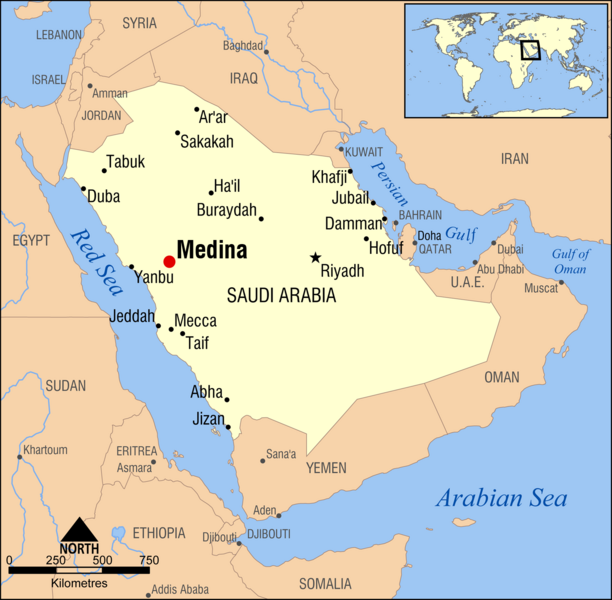 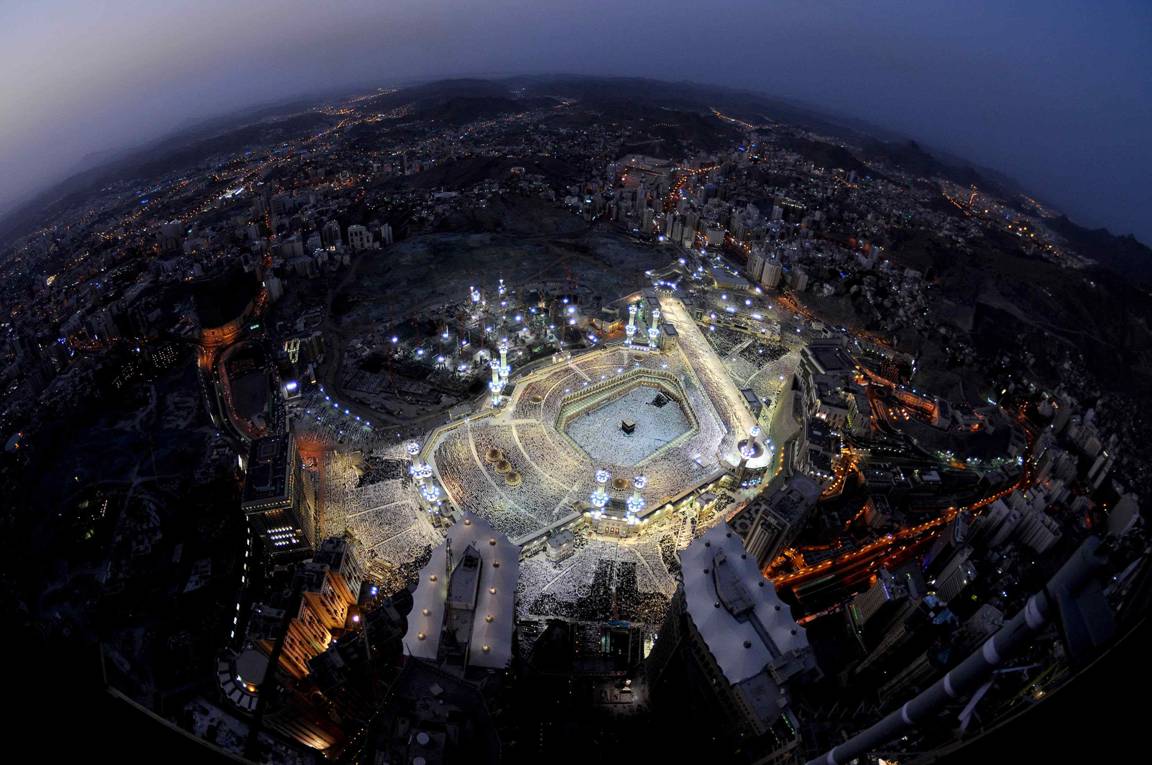 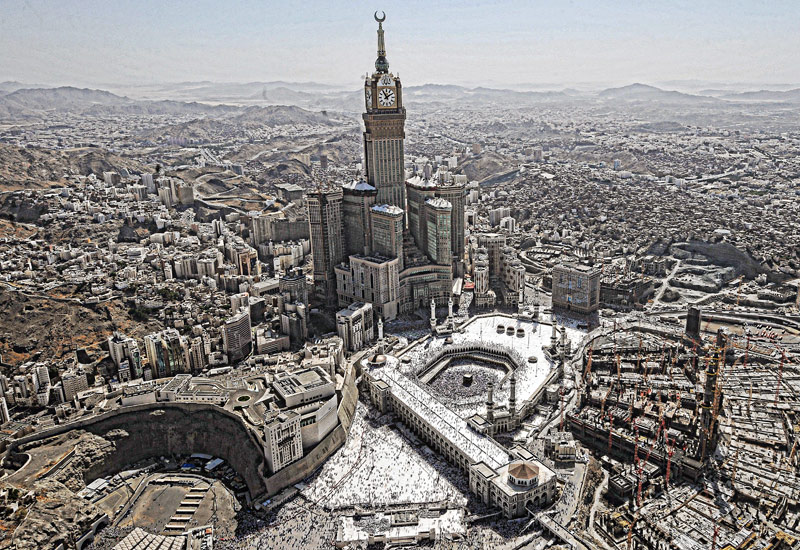 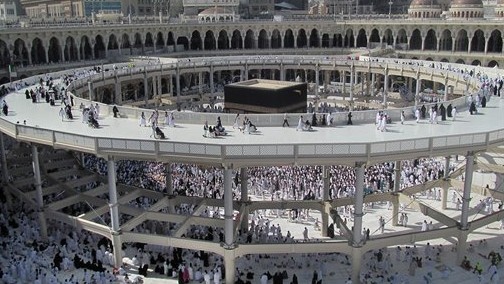 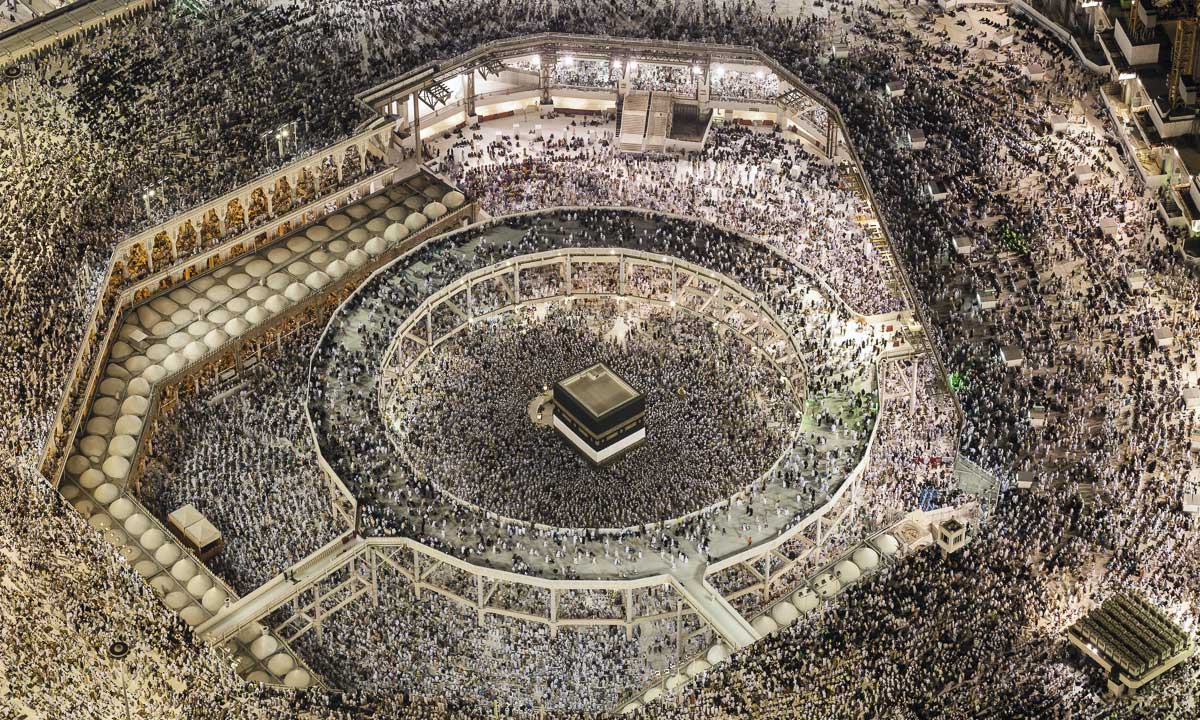 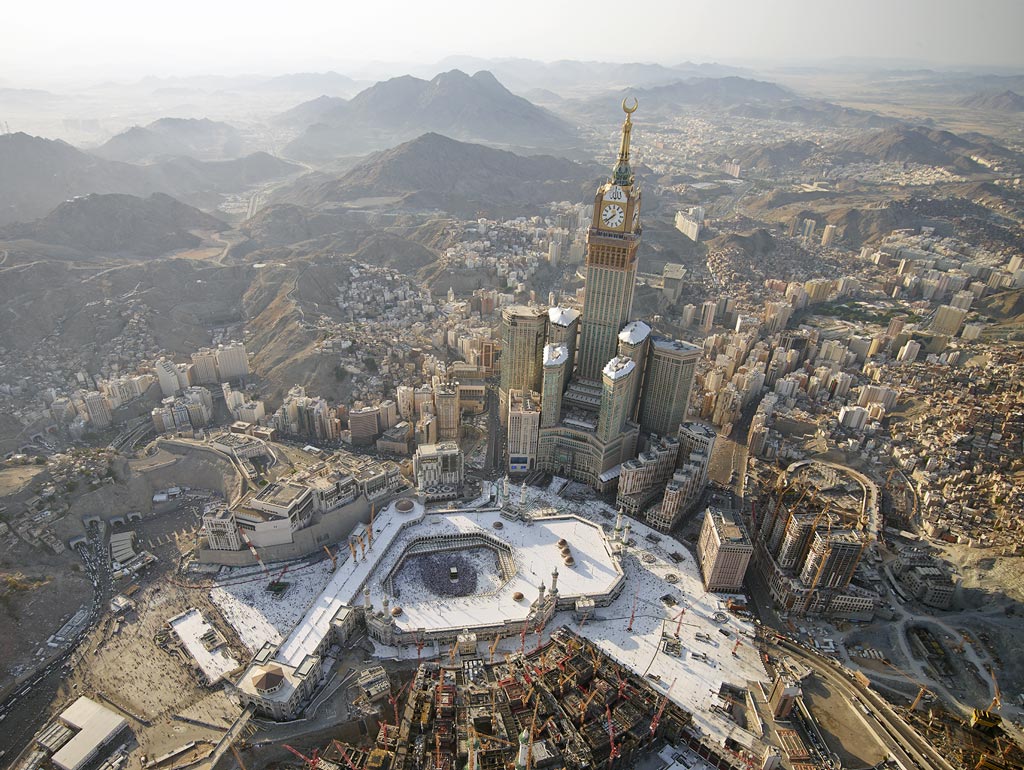 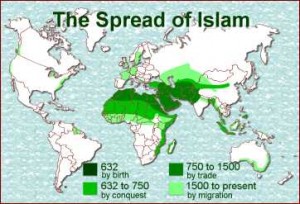 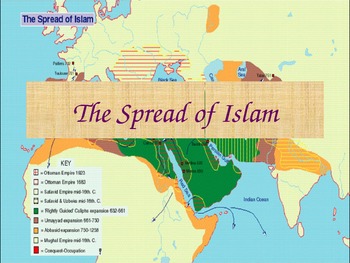 F. Spread of Islam
Expanded through military and by trade

2. Soon controlled 	Arabia, Persia, 	North Africa, 
	and Spain
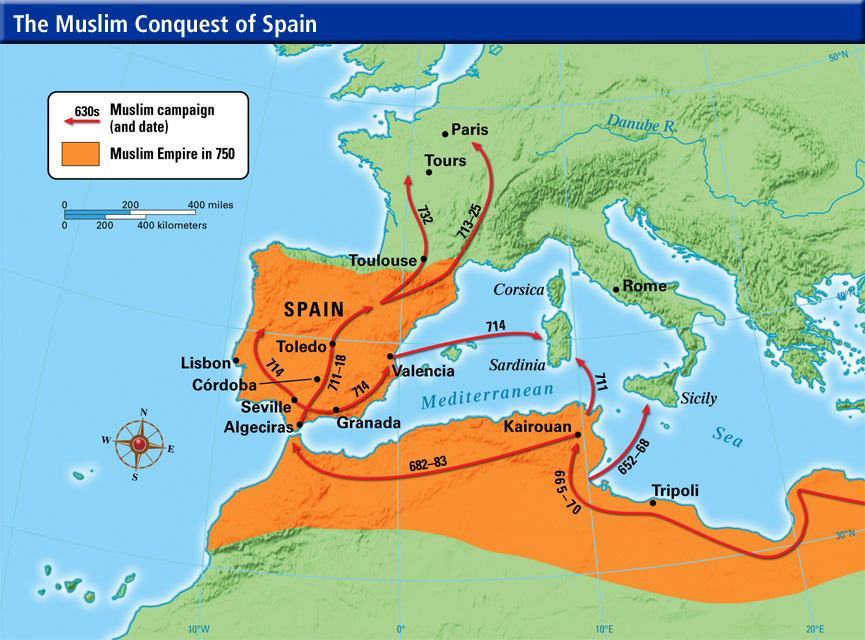 Moors, North African Muslims, invaded Spain but expansion in Europe stopped in Battle of Tours
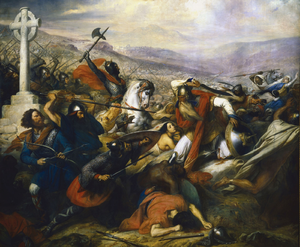 Abbasid Dynasty (750-1030)
a. Muslim kingdom, capitol was Baghdad 
b. translated and studied Greek scientists and philosophers, preserved for Europeans
c. Achievements- number system, algebra, trigonometry, astronomy, medicine
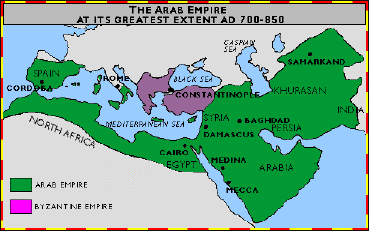 https://www.youtube.com/watch?v=KFQHgdmJqjo
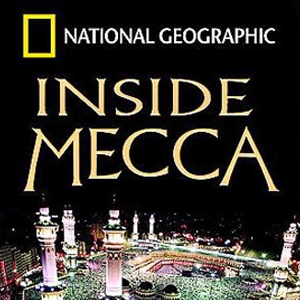 Inside Mecca: Questions
Why do Muslims participate in the Hajj? What exactly is the Hajj?

2.    Explain the basic traditions surrounding the Hajj.

How does the man from South Africa exhibit the true nature of the Hajj?

Why would the woman from Texas have a hard time traveling to Mecca? Why would she have a hard time getting into the city?

5.    Explain some of the problems facing the Hajj in the modern world.